迷失之羊的比喻The Parable of the Lost Sheep
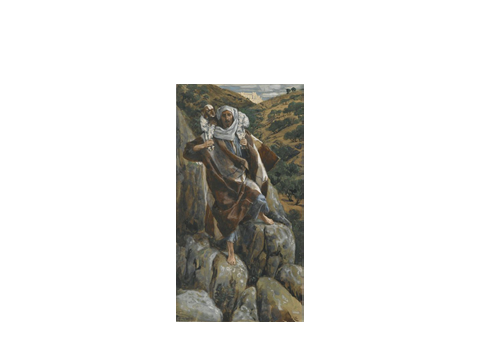 1/26/2014
[Speaker Notes: Gathering around to hear  挨 近  要 聽  路 (Luke)15:1 
Mutter and welcomes sinners   議 論 說  接 待 罪 人  路 (Luke)15:2 
鹽本是好的。」但它若失了味，又有甚麼用處呢？「或用在田裏，或堆在糞裏，都不合式。」都沒有用處。
耶穌說，人若沒有鹽的功用，對我來說他們都是無用的
那些 注重基督教信仰外表儀式而不是注重信心實際  ，他們本身沒有味道,是自我為中心 不是讓人獲得益處
 也 不能產生防腐的作用   Luke 14 結束，「有耳可聽的，就應當聽。」]
1. 人對耶穌的反應  The reaction of people toward Jesus

       -  挨近要聽  Gathering around to hear
          路(Luke) 15:1 

       -  議論說接待罪人  Muttering about how this man 
          welcomes sinners
           路(Luke) 15:2
1/26/2014
[Speaker Notes: 人對耶穌的反應 
The reaction of people toward Jesus
 -挨 近  要 聽  路
  Gathering around to hear   15:1 
-議 論 說  接 待 罪 人
  Mutter and welcomes sinners  15:2 

耶穌吸引罪人，而法利賽人遠離他們 .
失喪的罪人來到耶穌那裡，不是妥協他的信息 因為他迎合了他們的或，
但因為他關心他們。他了解他們的需求並嘗試幫助他們，

而法利賽人批評他們 遠離他們. 法利賽人雖然有舊約律法和追求個人的 聖潔 
但失喪的人沒有興趣 愛心 .  
他們不理解 Luke 19:10人 子 來 、 為 要 尋 找 拯 救 失 喪 的 人]
2. 羊為什麼迷失  Why the sheep was lost?
    賽 (Isa) 53:6  彼前(1 Peter) 2:25
1/26/2014
[Speaker Notes: 路 (Luke) 15 :4 失(去一隻) lose 
滅亡 11, 除滅 9, 喪掉 8, 滅 7, 失去 6, 失喪 5, 失落 4, 沉淪 3


文士和法利賽人有沒有問題，看到稅吏和罪人為“迷失的羊,” 但他們不會應用到自己身上！
然而，先知說得很清楚，我們所有的人都犯了罪，如羊走迷, 各 人 偏 行 己 路 
1、人生來是失迷的，人一生下來好像什麼都知道，但卻不知道
自己是從何處來？往何處去？活在向上的目的是什麼 ?    
2、人失迷的原因是因為有罪，人是生在罪惡中，長在罪惡中 並且活在罪惡中

什麼是罪 ? 3
約 翰 一 書 3:4; 1 John 3:4 
凡 犯 罪 的 ， 就 是 違 背 律 法 ； 違 背 律 法 就 是 罪
Everyone who sins breaks the law; in fact, sin is lawlessness.
雅 各 書 4:17; James 4:17
人 若 知 道 行 善 ， 卻 不 去 行 ， 這 就 是 他 的 罪 了 
If anyone, then, knows the good they ought to do and doesn’t do it, it is sin for them
羅 馬 書 14:23; Romans 14:23
若 有 疑 心 而 吃 的 ， 就 必 有 罪 ， 因 為 他 吃 不 是 出 於 信 心 。 凡 不 出 於 信 心 的 都 是 罪
 But whoever has doubts is condemned if they eat, because their eating is not from faith; and everything that does not come from faith is sin
創 世 記 1:27; Genesis 1:27 神 就 照 著 自 己 的 形 像 造 人 ， 乃 是 照 著 他 的 形 像 造 男 造 女 So God created mankind in his own image,     in the image of God he created them;     male and female he created them.]
3. 牧羊人的感覺  The feeling of the shepherd
    創Gen) 31:38-39  路(Luke) 19:10
1/26/2014
[Speaker Notes: 牧羊人是需要負責每隻羊; 如果一個人失踪了，牧羊人必須為此付出代價，除非他能證明它是被殺. 
這是舊約中雅各經歷 : 雅各對他的岳父說
Gen 31 被 野 獸 撕 裂 的 、 我 沒 有 帶 來 給 你 、 是 我 自 己 賠 上 、 無 論 是 白 日 、 是 黑 夜 、 被 偷 去 的 、 你 都 向 我 索 要 .
有找到迷失的羊意味著. 被稱為一個粗心的牧羊人不是榮耀的事. 而是的恥辱的事 .
離開99羊不是說 對牧羊人不重要 
主要是他們是安全的，但迷失的羊處於危險 
事實上，牧羊人會去尋找這迷失的羊證明每隻羊對他都是非常重要.

牧羊人的感覺是  吃不下飯 ，也不能睡覺，因為想到迷失的羊可能 遇到  狼 ，或獅子 或熊   , 在瞬間將它撕成了碎片.
羊是所有生物中最不敏感動物,  果我們失去了一隻狗，它可能會再次找到回家的路，
是一匹馬可能會返回到它的主地方. 
駱駝可以從遠處嗅到的水 羊不知道自我去找水喝, 保護自己   自回家是不可能
牧羊 人感覺是痛苦的 , 這是說主痛苦,也三位一體的神痛苦

法柏（Faber）說，「沒有一個地方 比天堂更能感受到世上的痛苦。」人類所經歷的痛苦是無法計算的。我有我的痛苦，你有你的痛苦，但我們無法將你我的痛苦加起來，然後說這些痛苦是我的痛苦的兩倍。人類所有的痛苦都集中在上帝的心裏。我們從人子所受的苦，看見了天父心裏所受的痛苦，神最切望的，就是人類得以回轉，因此耶穌甘願受苦死在十字架上. 
主，你正懷念我
 
一  當我遇見試煉災殃，經過荊棘豺狼之疆，
我有一個甘美思想，就是主懷念我。
 （副）主，你正懷念我。主，你正懷念我。
我怕甚麼？有你親近，並且還懷念我！

二  今生憂慮、苦難、折磨，使我心思都變昏黑；

但是苦境使我記得：主，你正懷念我。

三  所以，無論愁雲多少，無論安樂，或是苦惱，
我已滿足，因我知道：主還是懷念我。]
4. 牧羊人如何尋找迷羊?  How did the shepherd find the
         lost sheep? 
        約(John) 10:11-12  17:7,12,24  詩(Ps) 113:7

        - 救恩的過程  The salvation process

          a) 全然地敗壞 或 完全無能力  Completely corrupt or
              totally incapable
          b) 無條件的揀選  Unconditional election
          c) 不可抗拒的恩典  Irresistible grace
          d)  聖徒持守信心並蒙保守  Saints hold on faith and 
               being conserved
1/26/2014
[Speaker Notes: 六方面 來看主如何尋找迷失的羊:

4.1我們的主在尋找亡羊的途中，是何等沉默無聲。這位神的兒子經歷的痛苦、艱難之路，是言詞難以描述的。
4.2為羊丟棄生命態度尋找迷羊 .耶穌，John 10，講的僱工，不是自己的他的羊  狼來的的時候，他出逃. 羊是主的羊, 他為羊丟棄生命.
  羊是說人 是  屬基督的 在創世界前 在基督裡 所 揀選的 . 約(John) 15 主說不是你們揀選了我，是我揀選了你們. 約(John) 17 說 因為父把所 揀選的給他,  他在哪裡他們也哪裡   
他愛所 揀選的的人， 並且愛他們到底 .  
因他的血所立新約, 父神給予他 永遠擁有信他名的人. 
主會失去他所愛的人  ? 
約(john) 17:12我 與 他 們 同 在 的 時 候 、 因 你 所 賜 給 我 的 名 、 保 守 了 他 們 、 我 也 護 衛 了 他 們 、 其 中 除 了 那 滅 亡 之 子 、 沒 有 一 個 滅 亡 的 ． 好 叫 經 上 的 話 得 應 驗.
 
如果我們迷失孩子的經驗 我們可  體 主對迷羊 的心情  ?

如果主失去了一隻羊, 撒旦反應會是怎樣 ? 嘲笑. 如果主失去一隻軟弱羊, 能保持強大的, 但不能力保護軟弱的. 
當以色列人當以色列人犯罪時神 想要殺了他們摩西的回應是
埃及人將說什麼?" 
羊是主自己的, 他充滿愛, 尋找迷羊是他  的工作.

羊是不是思想牧羊人, 尋找牧羊人體會牧羊人的感覺 ? 可能不會  但謝謝神如果不全能的牧人思想你我們將是 . 必要死無疑. 
這個迷失的羊朋友是牧羊人和牧羊人鄰居所熟知 . 更是 耶穌所認識的, 耶穌說 我的羊認得我的聲音  .
4.3 這個牧羊人的尋找是用耐心 不放棄  尋找  直到找到. 

 你和我尋找迷失的羊會尋找多久？信心的王 喬治穆勒一生尋找許多迷失的羊, 有兩個人 .   他的 禱告在他死前, 禱告: 62年, 3個月, 5日, 2小時 主沒有回答, 但在他死後都得救.

比喻沒有提到他沒有找到迷失的羊. 他是神父神所授予他一定可以找到. 猶大所以滅亡因為他的不信  
.最近受浸的弟兄姐妹, 年齡大概 30 歲 to 70歲, 從上海，武漢, 天今來
在人來看通過30年 還未信主 大約 沒有希望, 在人來看通過70年 還未信主 大約 沒有希望.
但感謝主最後還是被主找到
 4.4 找到它後他似乎並沒有馬上把它放回羊圈. 暫時他保留在自己身邊. 當牧羊人找到迷失的羊把他高舉放在肩膀上. 我們是他的羊  主愛我們, 
詩(PS 113:7)他 從 灰 塵 裡 抬 舉 貧 寒 人 、 從 糞 堆 中 提 拔 窮 乏 人
就愛我們到底, 主永遠與我們同在, 他是以馬內利神 當他復活時我們與他一同復活, 當他升天時, 我們與他一同升天,到天上. Eph 2 我 們 與 基 督 耶 穌 一 同 復 活 ， 一 同 坐 在 天 上. 今天憑著信心與主一 同 坐 在 天 上, 可以脫 離屬地捆綁,屬地難處, 經歷基督得勝榮耀和喜樂. 當我們有難處,當不能禱告時 我們要讚美 ,讚美永遠得勝, 因為他已經  得勝我們與他一 同 坐 在 天 上.

4.5  牧羊人高舉迷失的羊, 他的態度是沒有責備, 也沒有遲延或遲疑.
4.6  主把迷失的羊高舉放在牧羊人肩膀上, 羊得休息,  羊重擔都放牧羊人肩膀上. 主為我們接受所有罪重擔 
以賽亞 53: 
4 他 誠 然 擔 當 我 們 的 憂 患 、 背 負 我 們 的 痛 苦
5 因 他 受 的 刑 罰 我 們 得 平 安 ． 因 他 受 的 鞭 傷 我 們 得 醫 治 6 我 們 都 如 羊 走 迷 、 各 人 偏 行 己 路 ． 耶 和 華 使 我 們 眾 人 的 罪 孽 都 歸 在 他 身 上

以下 神所 重 用的僕人卡爾文   上帝給他 話語的亮光

全然地敗壞（Total depravity）或   完全無能力（Total inability)
 
人類由於亞當的墮落而無法以自己找到 神  
人的天然本性裡，自然的傾向是拒絕神的。 
光來到黑暗中，黑暗是拒絕光的；
神也說，沒有一個義人，也沒有尋求神的。如果按照人的本性，究竟有多少人聽了福音會信呢？50%?10%?1%?
是多少？聖經說：沒有！這就是人性的絕望所在。
 
無條件的揀選 Unconditional selection
上帝對於罪人揀選是無條件的, 祂的揀選並非因為人在倫理道德上的優點,也非他預見了人將發生的信心。
揀選的原因是神絕對的主權，是神的憐憫，我們只管相信祂，感謝祂，敬拜祂！ 
 
  
C. 不可抗拒的恩典 Irresistible grace 
 
人既然不可能想揀選神，神藉聖靈的工作             
呼召人信主。聖靈若展開工作，無法被人拒绝           
聖靈難道會勉強人信主嗎？不是，但聖靈有能力影響人的意志  
在信主一刻，人不會感到聖靈在違背他的意思叫他信主，
反而，會突然知道  , 不信 是愚昧的.   
聖靈叫人有悟性，有信心，有悔改的心，這一切都是聖靈賜下的； 這還不是「恩典」麼？ 
 
D.聖徒持守信心蒙保守
 
神會運用祂的大能保守信徒不失腳. 
人的本性是要偏離神的，但神卻施展大能來保守著，直到永遠 .
 神的保守，不是說，聖徒能懈懶追求聖潔.  但仍是他的恩典和做為
持守信心到永遠.
Romans 8
38 因 為 我 深 信 無 論 是 死 ， 是 生 ， 是 天 使 ， 是 掌 權 的 ， 是 有 能 的 ， 是 現 在 的 事 ， 是 將 來 的 事 ，39 是 高 處 的 ， 是 低 處 的 ， 是 別 的 受 造 之 物 ， 都 不 能 叫 我 們 與 神 的 愛 隔 絕 ； 這 愛 是 在 我 們 的 主 基 督 耶 穌 裡 的]
5. 失而復得的喜樂  The joy of being lost and found 
    希(Heb) 12:2,  賽(Isa) 53:11
1/26/2014
[Speaker Notes: 失而復得的喜樂   The joy of being lost and found  希(Heb)12:2, 以 賽 亞(Is) 53:11
5.1 當他找著了時，就歡歡喜喜扛在肩上，欣喜。希伯來 12:2  這如同 希(Heb)12:2 仰 望 為 我 們 信 心 創 始 成 終 的 耶 穌 ． 〔 或 作 仰 望 那 將 真 道 創 始 成 終 的 耶 穌 〕 他 因 那 擺 在 前 面 的 喜 樂 、 就 輕 看 羞 辱 、 忍 受 了 十 字 架 的 苦 難. 所有信徒都在創造世界以前  主 所 揀選 主 所 愛的. 

人認罪悔改 神和天上使者 也會歡喜快樂
以 賽 亞(Is) 53:11必 看 見 自 己 勞 苦 的 功 效 、 便 心 滿 意 足 shall see of the travail of his soul, and shall be satisfied. 
5.2 迷失的羊喜悅所以帶來喜悅 超越其他 99羊得平安喜悅 。
 但是，假設它指的是你和我很久以前已經悔改了，現在不需要悔改，我們也不得悔改喜悅. 神拯救我們的 目的 在 以弗所書2章 是 要  成為神的傑作 、在 基 督 耶 穌 裡 造 成 的, 
得救目的不只是罪得赦 免 , 更像是主生命, 主性格, 說行事適當, 信心合道. 悔改是天天的事直到主再來, 當他再來我們就要完全像他]
- 例 1  Sue Koch 姊妹如何尋找迷失的羊

                   最近她問所訓練的運動員有什麼需要. 有一位女運動員說她需要有喜樂. Sue Koch 和她的同工, 藉上帝的話語和詩歌對她傳福音. 這位女運動員就信了主.
1/26/2014
[Speaker Notes: Sue Koch 姊妹 最近已經兩次來參加我們的禱告會 . 感謝上帝，她愛主傳主的福音，更注重禱告. 她還提到請我們 為她還沒有信的父母禱告.

她參加我們的聚會, 她聽到讚美詩381我愛而不受感戴 , 這首詩歌在她感覺孤單時
讓她得到安慰. 她說她開始分享這首詩歌.
她是她宣揚福音的見證]
- 例 2  用詩歌傳福音的見證

                    有一人到中國西北出差, 在出租車上, 聽到盛曉玫姊妹作的詩歌. 出租車司機見證說, 在痛苦時, 他經常聽這些詩歌, 因而得到主的安慰和喜樂. 其中有一首這姊妹作的詩歌 “幸福” 我們教會的詩班曾唱過.
                   幸福是珍惜現在擁有的 
                   感謝上帝供應.
                   幸福是分享自己領受的 
                   叫別人得利益.

                   幸福是相信聖經所寫的 
                   每句都是真理.
                   幸福是卸下重擔給上帝 
                   因祂必看顧你指引你.
1/26/2014
盛曉玫是財經背景出身. 她很會唸書考試, 從北一女, 台大國貿, 出國唸了UCLA企管碩士, 後來在美國洛杉磯的金融機構工作, 結婚, 定居, 她個人對商業興趣不高, 這樣走只是考慮出路.

一直到在美國信了主, 踏進教會後, 她才開始又接觸了音樂. 認為「教會裡的詩歌蠻有意思的！」當時的她, 沒想到自己未來會走入音樂事奉的路. 2000年開始, 盛曉玫姊妹和讚美之泉一起服事, 創作了第一首詩歌 “常常喜樂”.

從2002年開始, 她說很多時候就會冒出很多靈感. 所以她都會在床頭, 車上放一些紙筆, 隨時把旋律和歌詞記下.
   
後來她決定好好禱告, 如果是主要她把這些歌作出來, 求神給她印證. 她向主求三個印證, 神也奇妙的一一回應. 印證之一就是「主自己把資源集合起來.」結果, 第一張專輯《親密的朋友》也就順利完成.
1/26/2014
下面這首詩歌, 作者也是盛曉玫姊妹. 這是一首尋找迷羊的詩歌.
有一天, 你若覺得失去勇氣    有一天, 你若真的想放棄

有一天, 你若感覺沒人愛你    有一天, 好像走到谷底

那一天, 你要振作你的心情    那一天, 你要珍惜你自己

那一天, 不要忘記有人愛你    那一天, 不要輕易說放棄

這個世界, 真有一位上帝        他愛你, 他願意幫助你

茫茫人海, 雖然寂寞                他愛, 能溫暖一切冷漠

http://www.youtube.com/watch?v=0hFGlG9yotI
1/26/2014
盛曉玫姊妹與丈夫厲桓春弟兄兩人同心事奉主
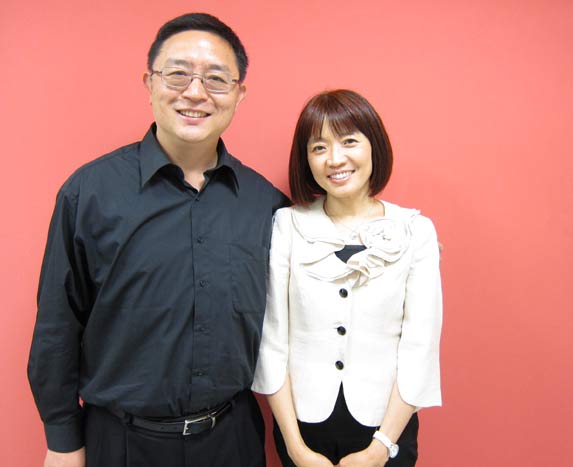 1/26/2014
- 例 3  神的大能尋找在罪中迷失的羊 
 
                    在美國的亞特蘭大(Atlanta, George), 有一次, 有盛曉玫姊妹在宣召叫人信耶穌時, 觉得是最沒有信心的一次. 但相反的, 有許多人願意相信主. 這結果顯示, 福音是神的大能, 要拯救一切相信他的人.


                    感謝神, 所有信耶穌的人, 不是從血氣生的, 不是從情慾生的, 也不是從人意生的, 乃是從神生的.  約(John) 1:13
1/26/2014
- 例 4  我已經得救 

                     有兩個人, 一人得救另一人沒有得救. 兩個人都非常膽小. 得救的人不敢說已得救, 沒得救的人不敢問. 三個月後, 得救的人不能再忍受, 就為主做見證說, 他已得救. 沒得救的人說, 我也三 個月不敢問. 感謝主, 後來他也得救.
1/26/2014
- 例 5  被拒絕20次

                    有一個神的僕人, 去探望一個將死的工人, 被拒絕20次. 每一次都叫神的僕人不要再來, 但神的僕人仍然來. 這一次, 這工人說他既然如此懇切, 就請他進來. 當天, 這工人就得救.
1/26/2014
- 例 6  願意死六次
 
                    有一女孩快要死, 在死前請求她的朋友, 在她的葬禮中, 傳福音給她父親, 因為她的父親每當傳福音給他, 他總是拒絕.

                    她相信她的葬禮, 她父親肯定來. 為她的父親信耶穌她願意死, 不僅死一次, 死六次都願意. 但後來她的朋友因為生病沒有參加女孩的葬禮, 但女孩的父親仍然相信了耶穌, 因他聽說他的女孩, 願意為他死六次.
1/26/2014
- 例 7  人迷失在自我為中心裡 
  
                    a) 天之驕子 

                    b) 三個老闆
 
                    c) 人的盡頭就是神的起頭

                    d) 讓主居首位

                    e) 恩上加恩
1/26/2014
[Speaker Notes: 1. 天之驕子 privileged person

记得大学一年级入学典礼上，校长称我们为“天之骄子” 。从小到大，我的学业总是名列前茅，大学，研究生，北京工作，出国，博士研究生畢業，導師的一封推荐信，我顺利进入世界排名第一的化工研究公司研究展展中心。

2. 三個老闆,
第一个老板是个外行, 不到两年，他的下属全部调离他的小组 我尽心尽力地工作，得到的全是指责，他给我的工作评语很糟，主要是嫌慢.
第二个老板是我们部门的技术权威  他对我的工作总是褒奖有加，说我是公司的“一颗新星” ，他为我“骄傲 . 
可是，当我越快，越能完成他设定的截止日期，他给我的下一个截止日期就设的越短  感恩节 . 我却在办公室三天三夜不睡觉赶老板给的任务 .
当我完成了所有截止日期的工作，老板就要求我把原定三个月的工作在两星期之内做完.

以後 兩只手開始疼痛, 向公司的医务部门汇报了因工受伤, 自从我上报因工受伤后，老板对我的态度180度反转，变得非常敌对。
他给我的工作评语极其恶劣, 与实情完全相反。老板的评语是我没有在任何一个截止日期内完成任务，实情是我在每一个截止日期之前完成了所给的工作. 
老板给我的全年考核是不及格，
实情是我正是在那一年发明了新的设计方法，它取代了公司用了40年之久的设计方法。老板看到我对新算法的证明时，非常吃惊,甚至还称这个算法“实现了”他“25年的梦想”。
老板给我的负面工作评语为我铺设了一步一步走向被开除的道路. 但没过多久，他竟意外地过世了。公司于是又给我安排了新领导.

3. 人的盡頭就是神的起頭 - 真理叫我得自由

新领导上任的时候，我的双手因操作计算机 兩只手繼續疼痛. 作效率不高 我离被开除就只剩一步了. 我一生最看重和为之奋斗的，我失去了它。我觉得自己过去三十年所学的都付之东流，未来活着还有什么意义和乐趣？

我被诊断为严重的焦虑症，抑郁症，计算机职业病. 心理医生不能有效地帮助我，没有人能医治我心中深深的伤痛和委屈 .

後來通過基督徒辅导  神的真理象光一样照亮了我   我明白了为什么会生这场病，有今天的结果 
 是沒有活在真理裡 .
 
 讓主居首位
      Let the Lord have the supremacy
在人的心中至高的宝座上应该坐着的是上帝，
如果我们爱世上任何不是神的事物超过了爱神，
就是把这个心爱之物放在宝座上，当偶像一样崇拜，
一但我们失去了它，就会万劫不复。
事业就是我的偶像，象所有的偶像，它是有条件的，可以朽坏的，
我第一次认识到自己犯了拜偶像的罪。

为什么我那么看重老板的考核评语，字字句句地研究？
第一，我以前没有知道只有上帝才是我们唯一的，公正的审判官，
我的老板们都是不完全的罪人，他们的评语受他们的罪性影响，不能代表真理。

第二，我的心被＂追求自己的榮耀＂ 的罪性所捆绑，所以過度看重来自人的
尤其是权威的肯定。
追求自己的榮耀＂相对应的真理就是＂追求自己的人生能榮耀上帝

为什么我会为了工作而拼命且损伤健康？
看到老板给我写的负面的评语，我的自我价值感很低，对工作也毫无安全感，
充满了深深的忧虑。
我拼命地工作，就是想用我的工作業绩来控制老板给我写好的工作考核评语。

在辅导中，我读到马太福音6/25~34，“你们哪一个能用思虑使寿数多加一刻呢？”“不要为明天忧虑；因为明天自有明天的忧虑；一天的难处一天当就够了。”
 看” 天上的飞鸟，“想” 地里的百合花，让我明白应当把注意的焦点放在
神的大能和慈爱上，而不是放在我的问题上.
工作 尽力而为，不去控制结果 . 因为结果在上帝的手中，不在我的手中，
要通过祷告交托给神，無論发生什么，总要对神信靠顺服 .
 即便我尽了自己的最大努力仍被公司解雇，我就应该相信神会对我另有带领.

我每天醒来的第一个祷告是“亲爱的天父，谢谢你给我今天的生命，求你帮助我今天只为袮活，不为自己活，也不为事业活。
不追求自己的榮耀，只追求能榮耀上帝. 
我每天好多次用这个祷告来操练自己，渐渐地，我的失败感不再那么强烈了，对未来的焦虑也减少很多

恩上加恩

生病一年半后，我开始找新工作。上帝为我预备了一份很好的新工作.
离家不到10 英里
老板同事都容易相处
工资还比上一个工作多 
开始上班的前半年时间，每当新老板找我谈话，恐惧感就死死地钳住我的心
后来，我在见老板之前，总要先去 祷告：＂神啊，帮助我，让我不要惧怕.
让我看到我的前途不在老板手中，而在你的手中 
我慢慢地克服了对老板的恐惧症，到今天我对老板已经不再恐惧了
我也不很在意他给我的工作评语，也不再害怕他会不会解雇我，
因为我知道神掌管明天
既便老板解雇我，神却会为我丰富预备 
有趣的是，我现在不在意老板的评语了，
老板反而给我的工作考核十分肯定。

 神祂医治我，也安慰我。经过 以前公司的惊涛骇浪，我常容易陷于自责之中：
是我不够好，才如此失败
我在新公司上班一年后 
曾经收到 以前 公司  邀请我重新申请工作.
“耶和华说：我知道我向你们所怀的意念，是赐平安的意念，不是降灾祸的意念，要叫你们末后有指望。” (耶利米书29：11)

感謝主
主擔 當姊 妹  的 憂 患  、 背 負她的   的 痛 苦 
主為姊 妹 過 犯 受 害 、 為 我她的罪 孽 壓 傷 ．  因主受 的 刑 罰她得 平 安 ． 因主受 的 鞭 傷她得 醫 治]
迷失之羊的比喻The Parable of the Lost Sheep
1. 人對耶穌的反應  The reaction of people toward Jesus

2. 羊為什麼迷失  Why the sheep was lost?

3. 牧羊人的感覺  The feeling of the shepherd

4. 牧羊人如何尋找迷羊?  How did the shepherd find the lost sheep? 

5. 失而復得的喜樂  The joy of being lost and found
1/26/2014
[Speaker Notes: 1.人對耶穌的反應  The reaction of people toward Jesus
     也成為人對我們的反應 : 因為愛上帝和愛人, 把人引到耶穌面前 要聽主福音

2.人失迷的原因是因為有罪，人是生在罪惡中，長在罪惡中 並且活在罪惡中 
   我們應該相信我們 
     a) 全然地敗壞    Completely corrupt or   
      b) 無條件的揀選  Unconditional election
      c) 不可抗拒的恩典  Irresistible grace
      d)  聖徒持守信心並蒙保守  Saints hold on faith and  being conserved
Romans 8
38 因 為 我 深 信 無 論 是 死 ， 是 生 ， 是 天 使 ， 是 掌 權 的 ， 是 有 能 的 ， 是 現 在 的 事 ， 是 將 來 的 事 ，39 是 高 處 的 ， 是 低 處 的 ， 是 別 的 受 造 之 物 ， 都 不 能 叫 我 們 與 神 的 愛 隔 絕 ； 這 愛 是 在 我 們 的 主 基 督 耶 穌 裡 的 

3.  尋找迷羊?    Find the lost sheep? 
腓 立 比 書 2 5-7
5 你 們 當 以 基 督 耶 穌 的 心 為 心 ：  6 他 本 有 神 的 形 像 ， 不 以 自 己 與 神 同 等 為 強 奪 的 ；  7 反 倒 虛 己 ， 取 了 奴 僕 的 形 像 ， 成 為 人 的 樣 式 ； 8 既 有 人 的 樣 子 ， 就 自 己 卑 微 ， 存 心 順 服 ， 以 至 於 死 ， 且 死 在 十 字 架 上 。  9 所 以 ， 神 將 他 升 為 至 高 ， 又 賜 給 他 那 超 乎 萬 名 之 上 的 名 ，  10 叫 一 切 在 天 上 的 、 地 上 的 ， 和 地 底 下 的 ， 因 耶 穌 的 名 無 不 屈 膝 ，  11 無 不 口 稱 耶 穌 基 督 為 主 ， 使 榮 耀 歸 與 父 神

我們要跟随主的腳步尋找迷羊
藉主的爱 不放棄的忍耐 尋找迷羊直到找到 
 也相信主 主所揀選沒有 找不到 的迷羊 
4. 失而復得的喜樂  The joy of being lost and found
相信尋找迷羊, 是主的旨意, 沒有 找不到 的羊 
也會經常有得找到迷羊的喜樂 
榮耀歸給他.]